Организация и проведение школьного этапа всероссийской олимпиады школьников в 2021-2022 учебном году
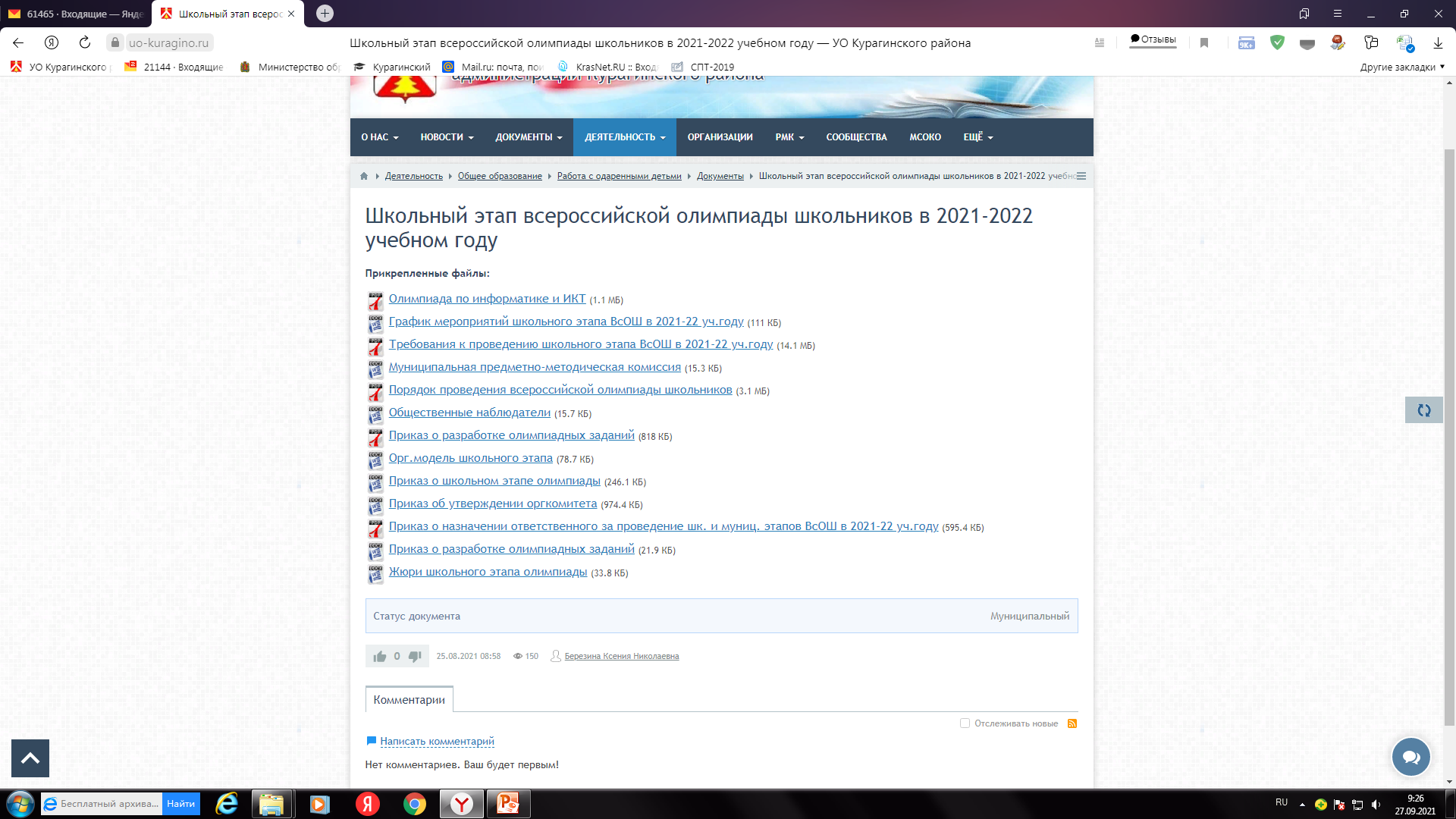 Правила проведения олимпиады
1. Олимпиада по общеобразовательным предметам проводится строго в день, утвержденный приказом управления образования. 
 
2. Олимпиадные задания, разработанные муниципальной предметной комиссией, высылаются в общеобразовательные организации в день проведения олимпиады по тому или иному образовательному предмету в 08.00 на адрес электронной почты лица, ответственного за проведение школьного этапа в общеобразовательной организации.  После распечатывания олимпиадные задания хранятся у ответственного лица, назначенного приказом руководителя пункта проведения олимпиады.

3. Не ранее 09:45 ответственный за проведение олимпиады на пункте (далее-Ответственный) выдает олимпиадные задания ответственным организаторам в аудитории.

4. В 09:55 участники олимпиады заполняют карточку участника.

5. В 10:00 организаторы в аудитории выдают олимпиадные задания участникам. Фиксируют время начала и окончания олимпиады на доске.
6. Участники олимпиады вправе иметь справочные материалы, средства связи и электронно-вычислительную технику, разрешенные к использованию во время проведения олимпиады, перечень которых определяется в требованиях к организации и проведению муниципального этапа олимпиады по каждому общеобразовательному предмету.

7. В случае нарушения участником олимпиады Порядка проведения олимпиады и (или) утвержденных требований к организации и проведению соответствующего этапа олимпиады по каждому общеобразовательному предмету, ответственный за проведение муниципального этапа олимпиады на пункте вправе удалить данного участника олимпиады из аудитории, составив акт об удалении участника олимпиады.

8. После завершения олимпиады организаторы в аудитории собирают работы участников и передают Ответственному. 

9. Далее происходит обезличивание (кодирование) олимпиадных работ участников. Кодировать необходимо следующим образом: код школы, в которой обучается участник олимпиады по КИАСУО + заглавная буква предмета, по которому проходит олимпиада + класс участника олимпиады + порядковый номер участника. Пример: 730001Р71
10. Ответы на задания будут высланы в день проведения олимпиады по соответствующему предмету в 14.00
 
11. Олимпиадные работы школьного этапа проверяет комиссия, созданная в каждой общеобразовательной организации.
 
12. Результаты проверки олимпиадных работ оформляются протоколом и направляются в управление образования по адресу uokuragino@yandex.ru
График проведения школьного этапа